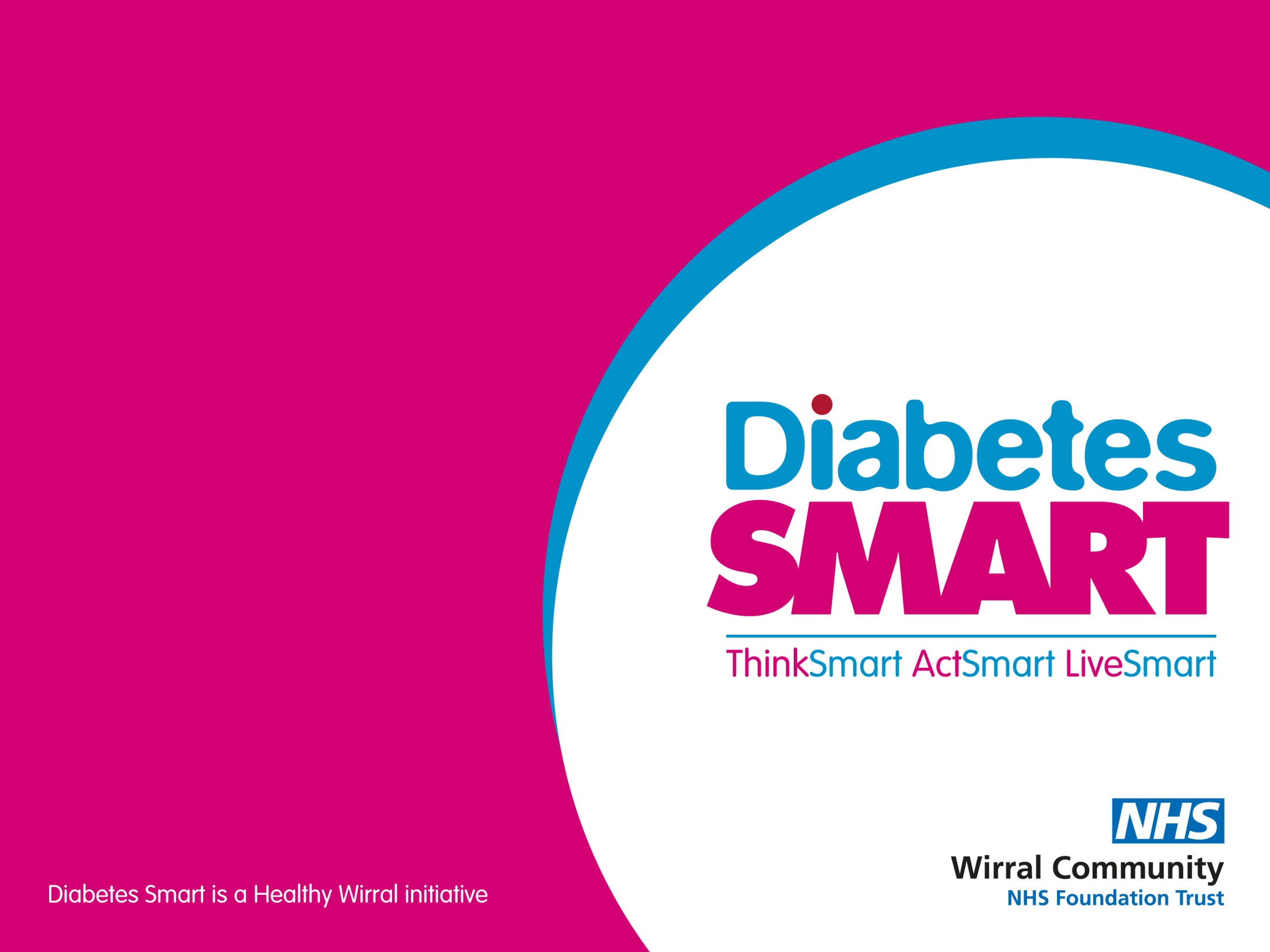 Keeping well with Diabetes
Part 4 – Hypoglycaemia
Presented by:
Helen Hackett
Advanced Dietitian
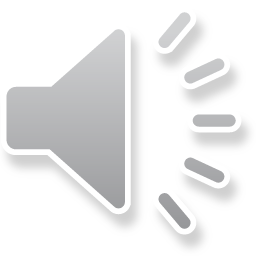 Hypos (low blood glucose levels)
Blood glucose levels below 4 mmol/l (with or without symptoms)
Effects can last for up to 24 hours
Should not be a risk for diet control/metformin treatment
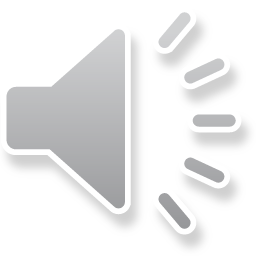 Symptoms of hypos (low blood glucose levels)
Feeling shaky
Sweating
Hunger
Tiredness
Blurred vision
Lack of concentration
Headaches
Feeling tearful, stroppy or moody
Going pale
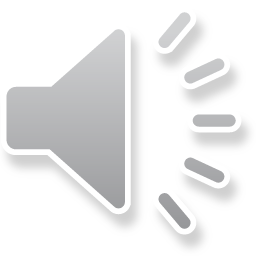 Possible causes of hypos (low blood glucose levels)
Unplanned physical activity
Not enough carbs
Delayed or missed meal or snack
Too much insulin/ diabetes medication
Heat
Injecting insulin in an area being used for exercise
Not rotating insulin injection site and developing ‘lipos’
Drinking large quantities of alcohol or alcohol without food
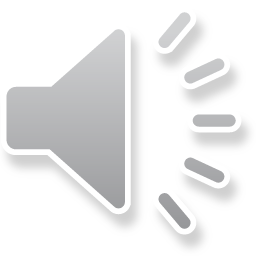 Hypo treatment
15–20g of fast-acting carbohydrate. Suitable treatments include:
Glucose tablets x 4 to 5
Sweets, such as jelly babies x 4
Pure fruit juice x 200ml-250ml
Glucose gel x 1-2 tubes
A sugary (non-diet) drink (>200ml) – check labels 

Retest blood glucose levels after 15–20 minutes 
and re-treat if blood glucose levels are still less than 4mmol/l.

Snack of 15–20g of slower-acting carbohydrate e.g.
A sandwich 
Piece of fruit
Cereal 
Some biscuits and milk
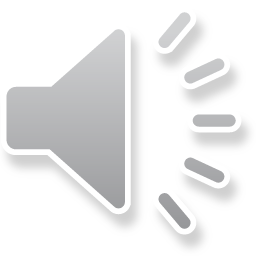 Preventing hypos
Take tablets and/or insulin injections correctly
Reduce insulin dose for planned activity
Avoid injecting insulin in the areas of the body about to be used in exercise
Don’t miss a meal.
Eat enough carbohydrate: take extra carbohydrate if more active than usual
Carry hypo treatment 
Do not drink alcohol on an empty stomach or drink too much alcohol.
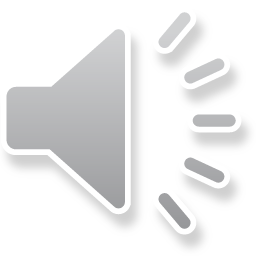 Keeping Well with Diabetes
For more information take a look at the other keeping well with diabetes recordings or book on to Diabetes Smart
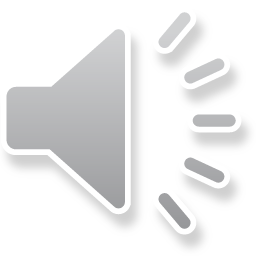